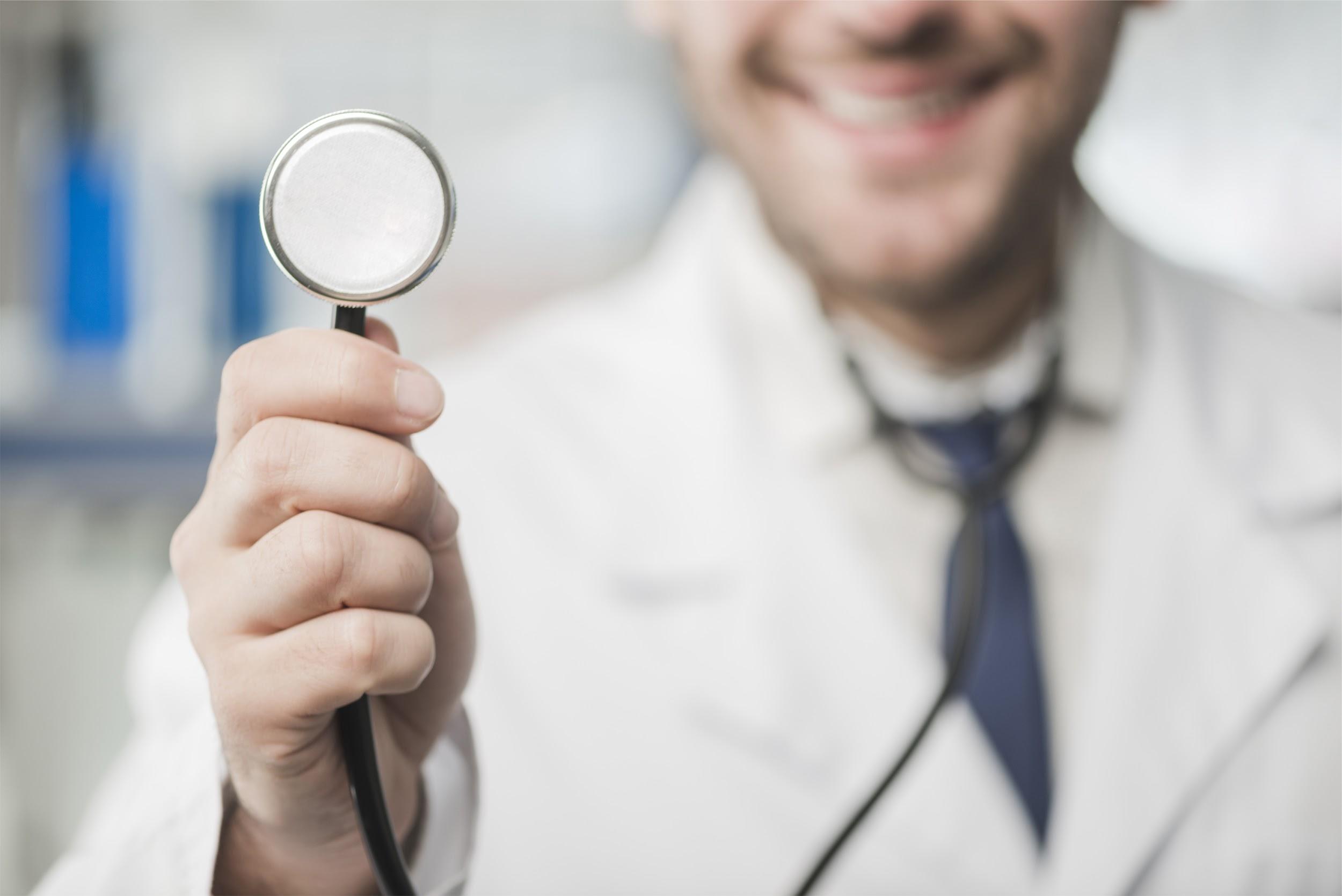 Medical report
Here is where your presentation begins
01
02
03
The Disease
Diagnosis
Recommendations
Here you could describe the topic of the section
Here you could describe the topic of the section
Here you could describe the topic of the section
04
05
06
Pathology
Treatment
Conclusions
Here you could describe the topic of the section
Here you could describe the topic of the section
Here you could describe the topic of the section
Introduction
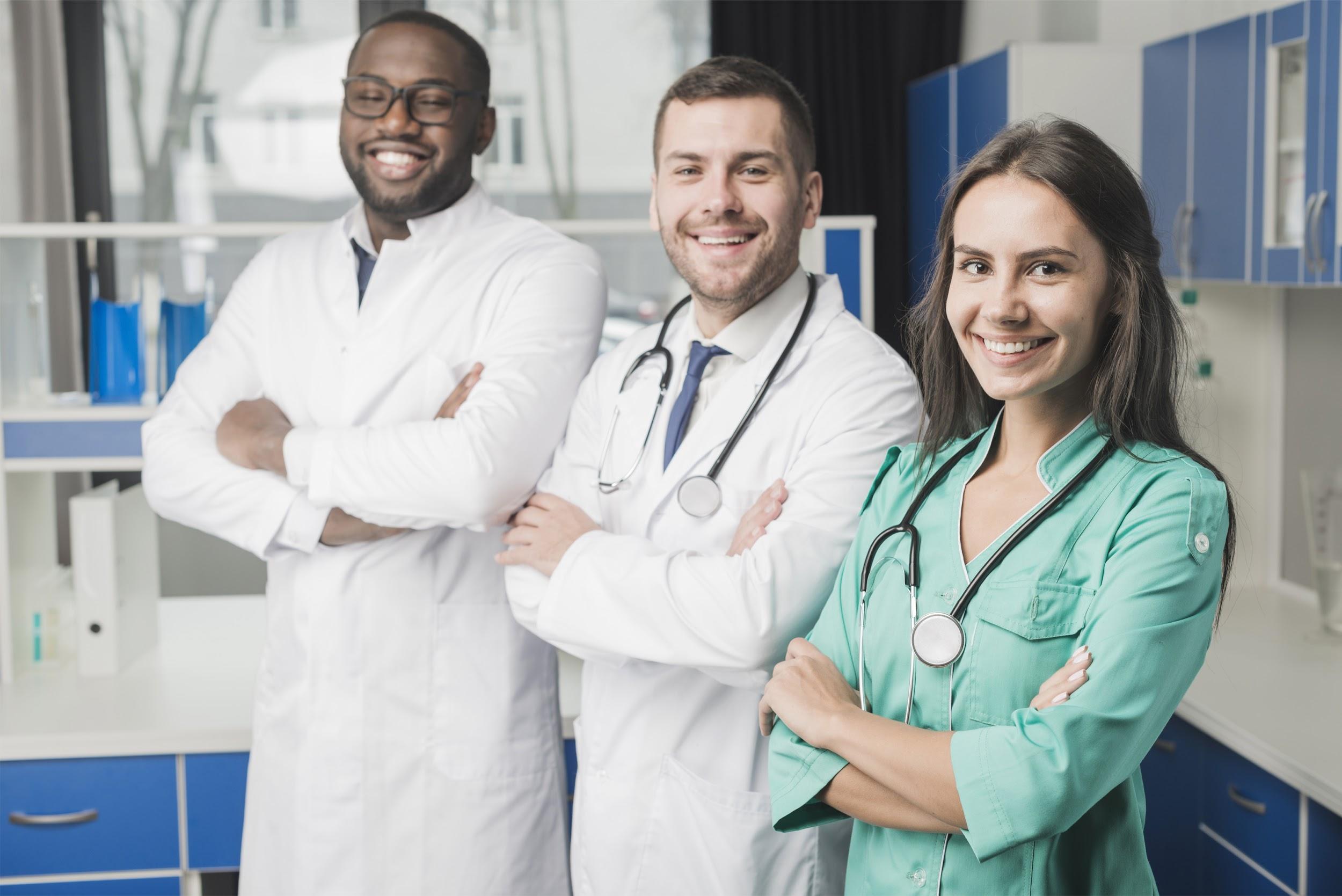 Mercury is the closest planet to the Sun and the smallest one in the Solar System—it’s only a bit larger than our Moon. The planet’s name has nothing to do with the liquid metal, since Mercury was named after the Roman messenger god
01
About the Disease
You could enter a subtitle here if you need it
About the Disease
Jupiter
Mars
Saturn
It’s a gas giant and the
biggest planet in the Solar System
Despite being red, Mars is actually a cold place full of iron oxide dust
Saturn is a gas giant, composed mostly of hydrogen and helium
About the Disease
Despite being red, Mars is actually a cold place. It’s full of iron oxide dust, which gives the planet its reddish cast
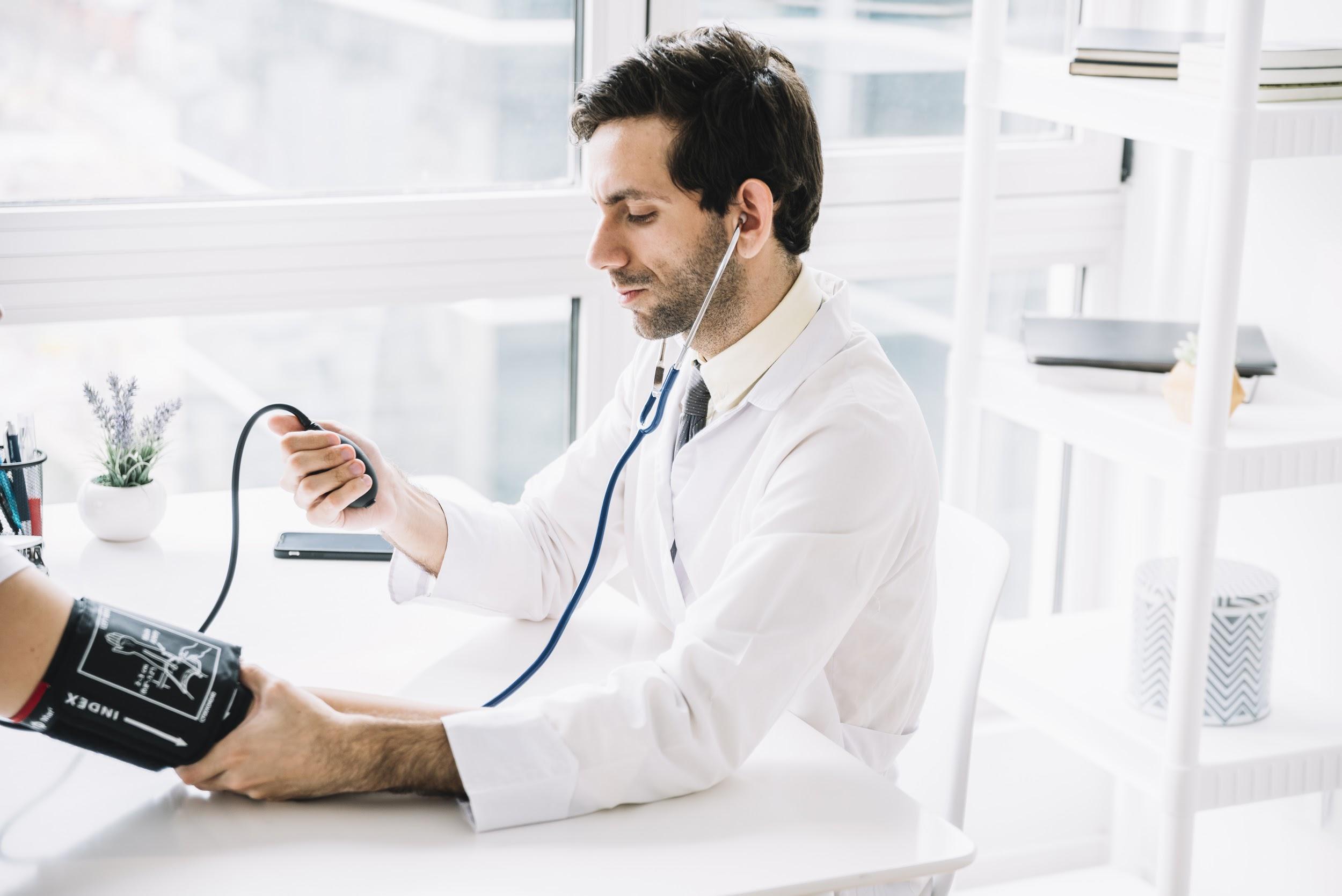 Saturn is composed of hydrogen and helium
Mercury is the closest planet to the Sun
Venus is the second planet from the Sun
Jupiter is the biggest planet in the Solar System
Concepts and Typology
Type A
Despite being red, Mars is actually a cold place full of iron oxide dust
Gestational
Saturn is a gas giant, composed mostly of hydrogen and helium
Type B
Jupiter is a gas giant and
the biggest planet in the
Solar System
Pathology
Pluto is no longer the ninth planet from the Sun, but a dwarf planet
Mars
Jupiter
Saturn
Neptune
Despite being red, Mars is a cold place full of iron oxide dust
Jupiter is a gas giant and the biggest planet in the Solar System
It’s a gas giant,
composed mostly of
hydrogen and helium
Neptune is the fourth-largest planet in the Solar System
Symptoms of the Disease
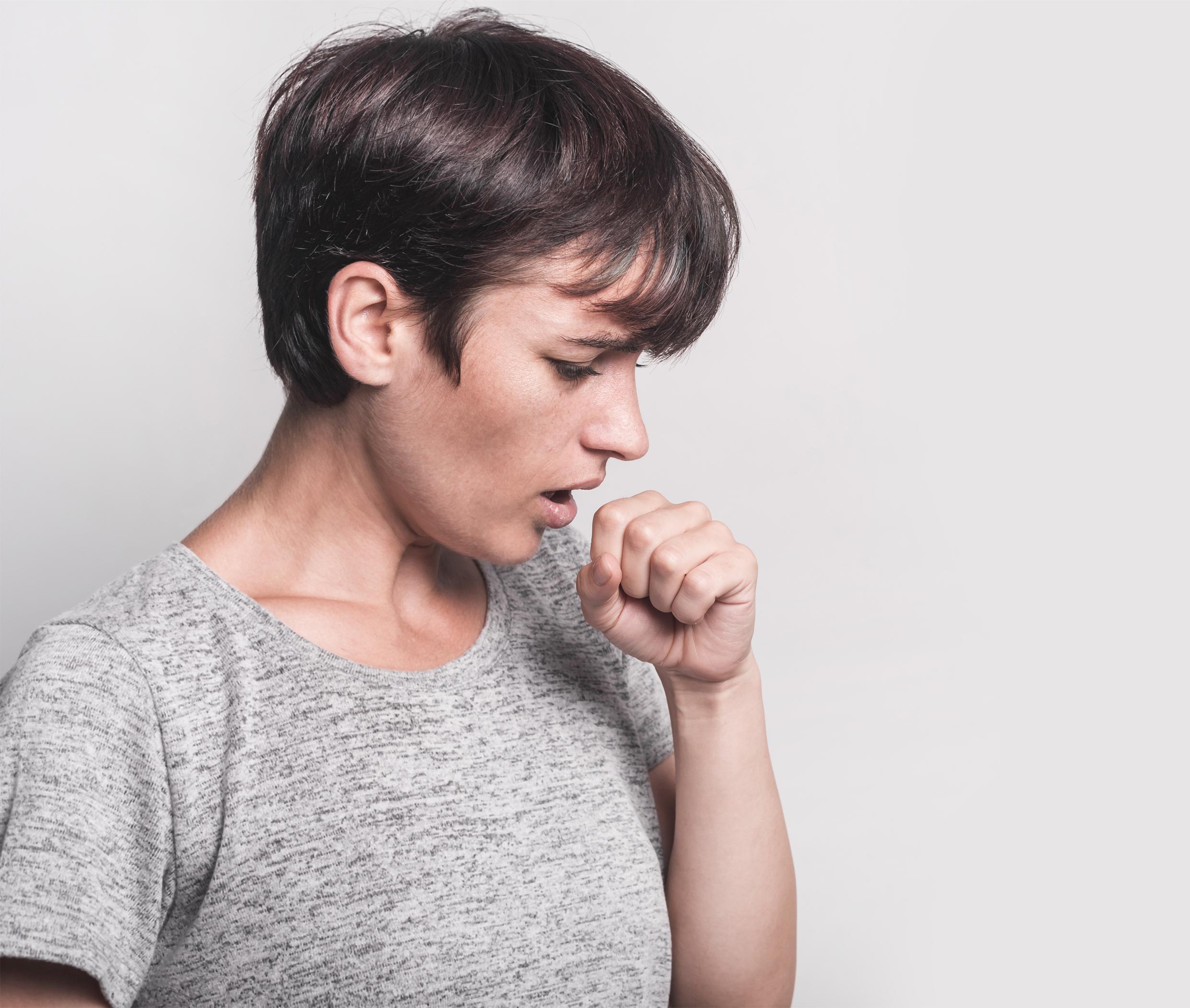 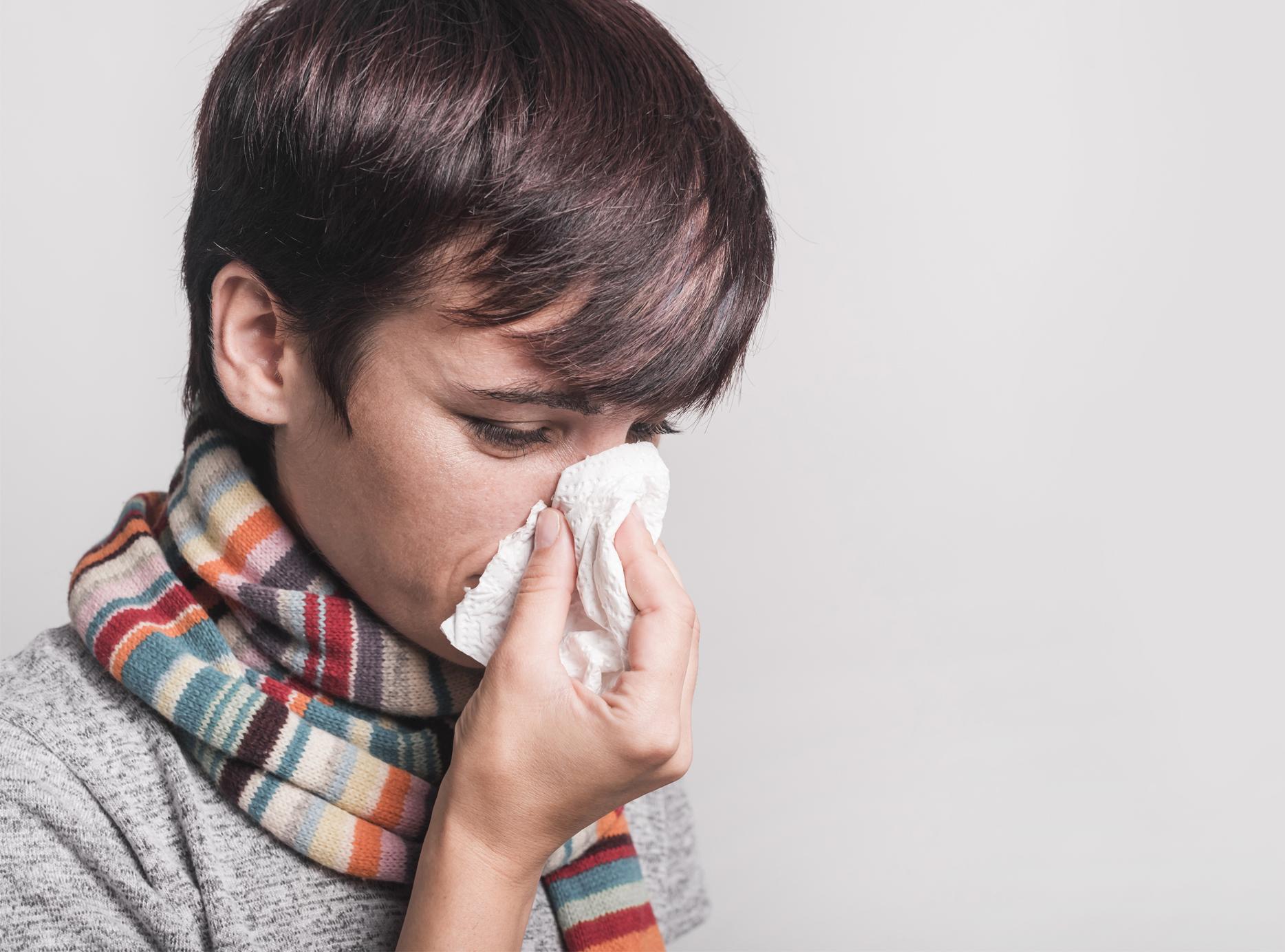 Saturn
Mars
Saturn is a gas giant, composed mostly of hydrogen and helium
Despite being red, Mars is actually a cold place full of iron oxide dust
Disease Life Cycle
Step 5
Step 1
Step 3
Brief description
Brief description
Brief description
Step 2
Step 4
Brief description
Brief description
Risk Factors
Factors
Evolution
Despite being red, Mars is actually a cold place
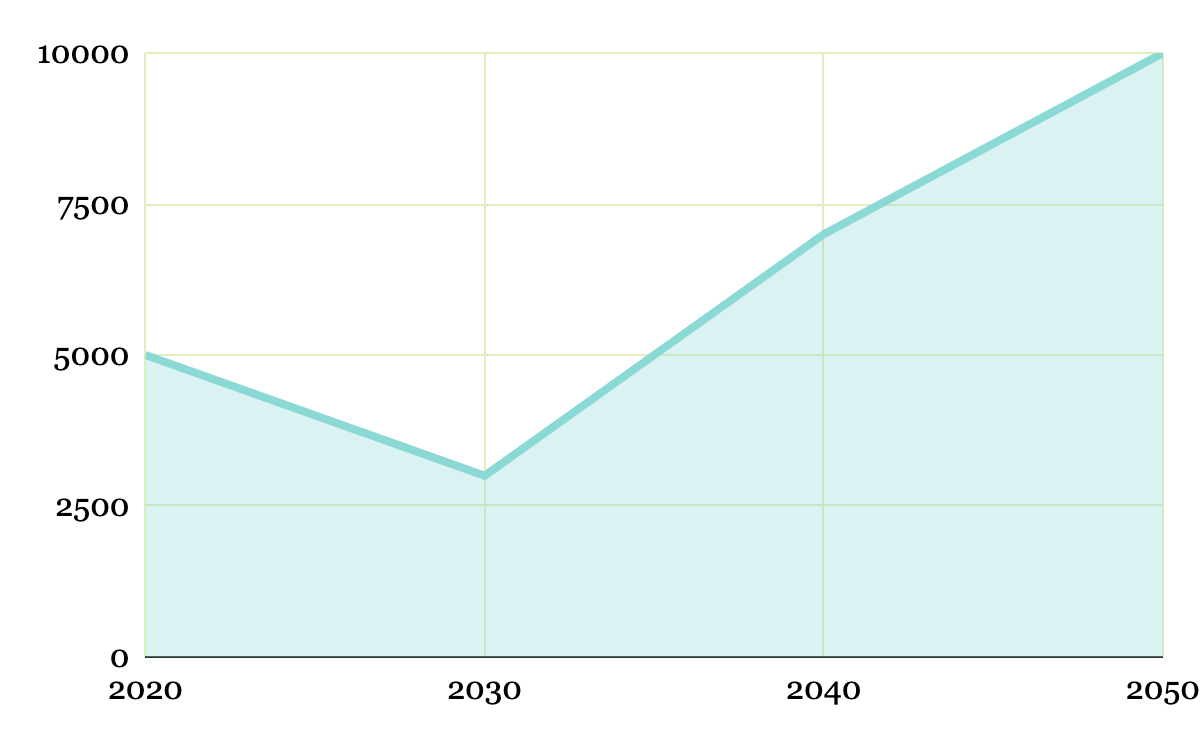 25%
50%
25%
To modify this graph, click on it, follow the link, change the data and paste the resulting graph here
Important Number
50,000
Mercury is the closest planet to the Sun and the smallest one in the Solar System—it’s only a bit larger than the Moon
“This is a quote. Words full of wisdom that someone important said and can make the reader get inspired.”
—Someone Famous
Diagnosis
Mercury
Venus
Mars
It’s the smallest planet in the Solar System—slightly bigger than the Moon
Venus has a beautiful name and is the second planet from the Sun
Despite being red, Mars is actually a cold place full of iron oxide dust
Jupiter
Saturn
Neptune
It’s a gas giant and the biggest planet in the Solar System
Saturn is a gas giant, composed mostly of hydrogen and helium
Neptune is the fourth-largest planet in the Solar System
Prevention
Venus
Venus is the second planet from the Sun
Mercury
Mercury is the closest planet to the Sun
Saturn
It’s composed mostly of hydrogen and helium
Jupiter
It’s the biggest planet in the Solar System
Neptune
Neptune is the farthest planet from the Sun
Treatment
A Picture Is Worth a Thousand Words
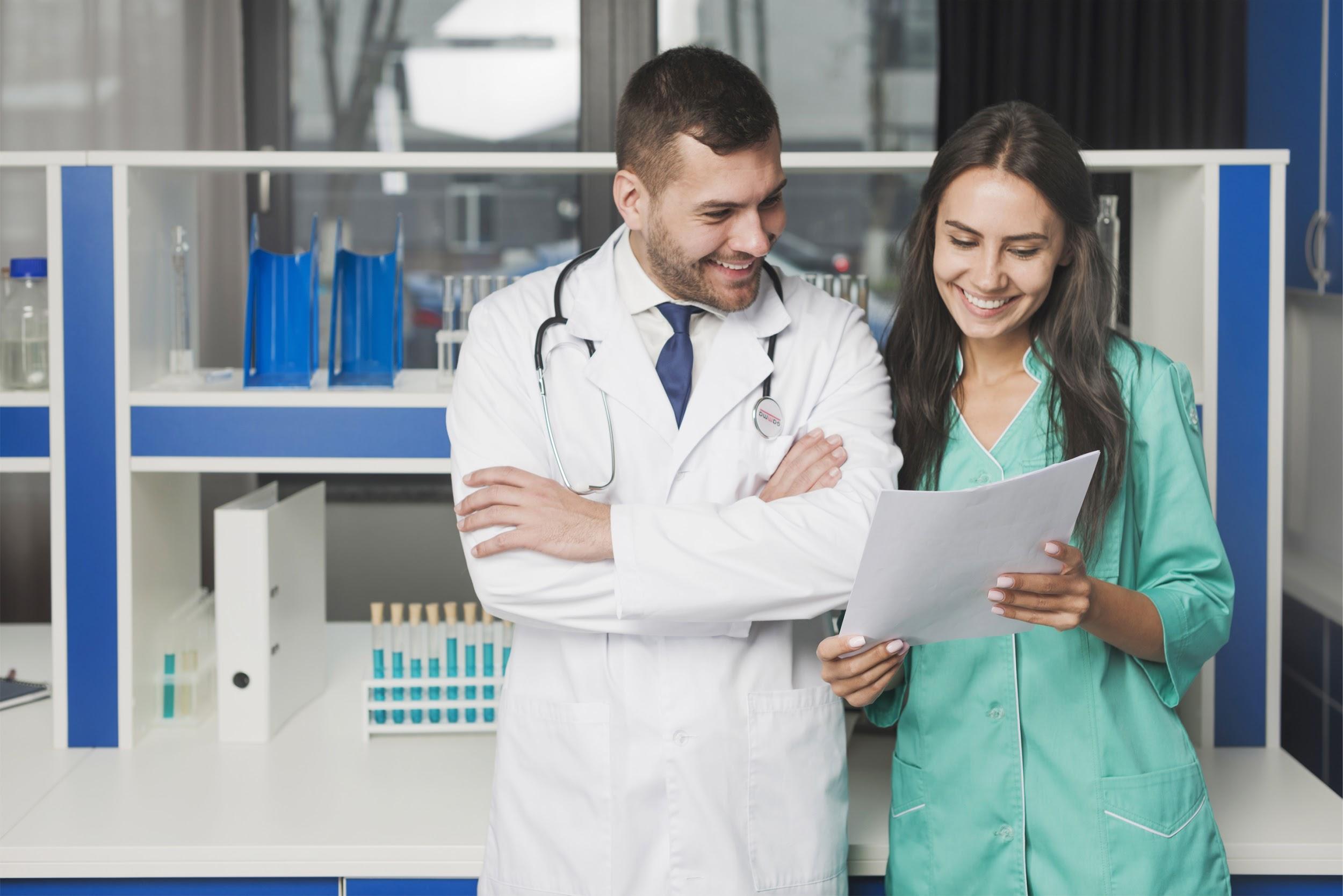 A Picture Always Reinforces the Concept
Images reveal large amounts of data, so remember: use an image instead of long texts
Recommendations
To Do
Not to Do
Here you can describe what the patients should do
Here you can describe what the patients should do
Here you can describe what the patients should do
Here you can describe what the patients should do
Here you can describe what the patients should do
Here you can describe what the patients shouldn’t do
Here you can describe what the patients shouldn’t do
Here you can describe what the patients shouldn’t do
Here you can describe what the patients shouldn’t do
Here you can describe what the patients shouldn’t do
Prevalence
34.78%
Mars
Despite being red, Mars is actually a cold place full of iron oxide dust
333,999
Neptune
Neptune is the fourth-largest planet in the Solar System and the farthest one from the Sun
Conclusions
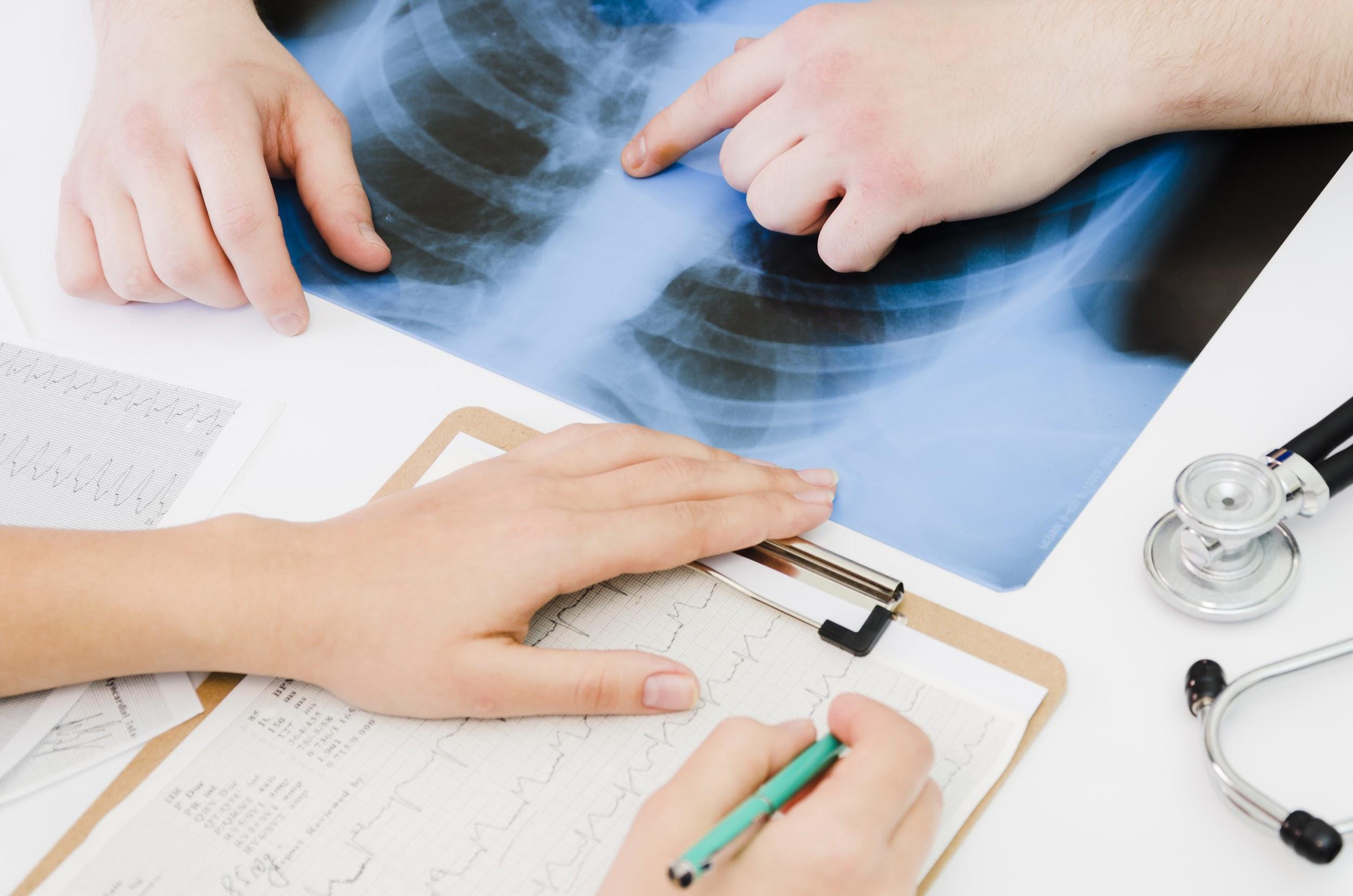 Mercury’s name has nothing to do with the liquid metal, since the planet was named after the Roman messenger god
Our Team
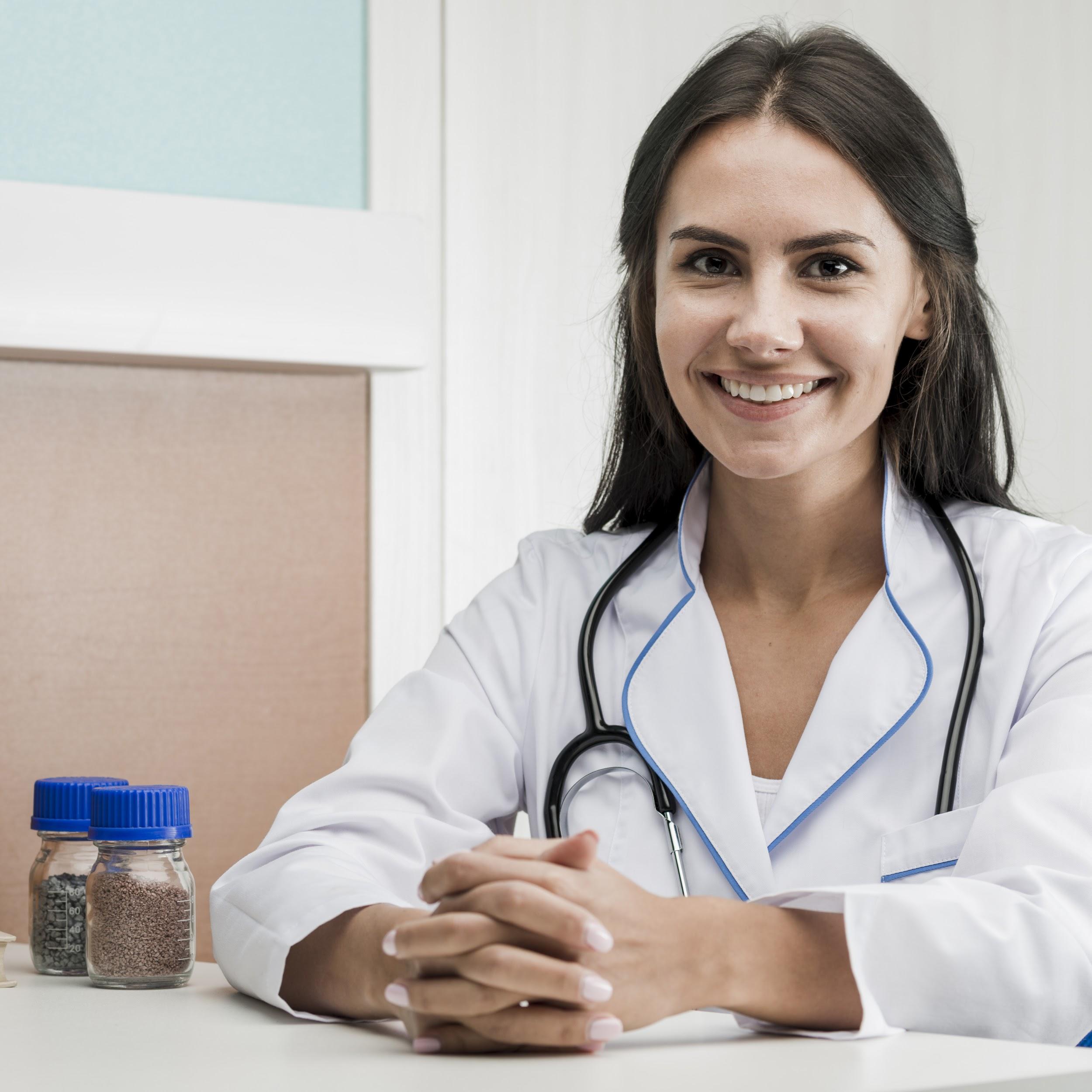 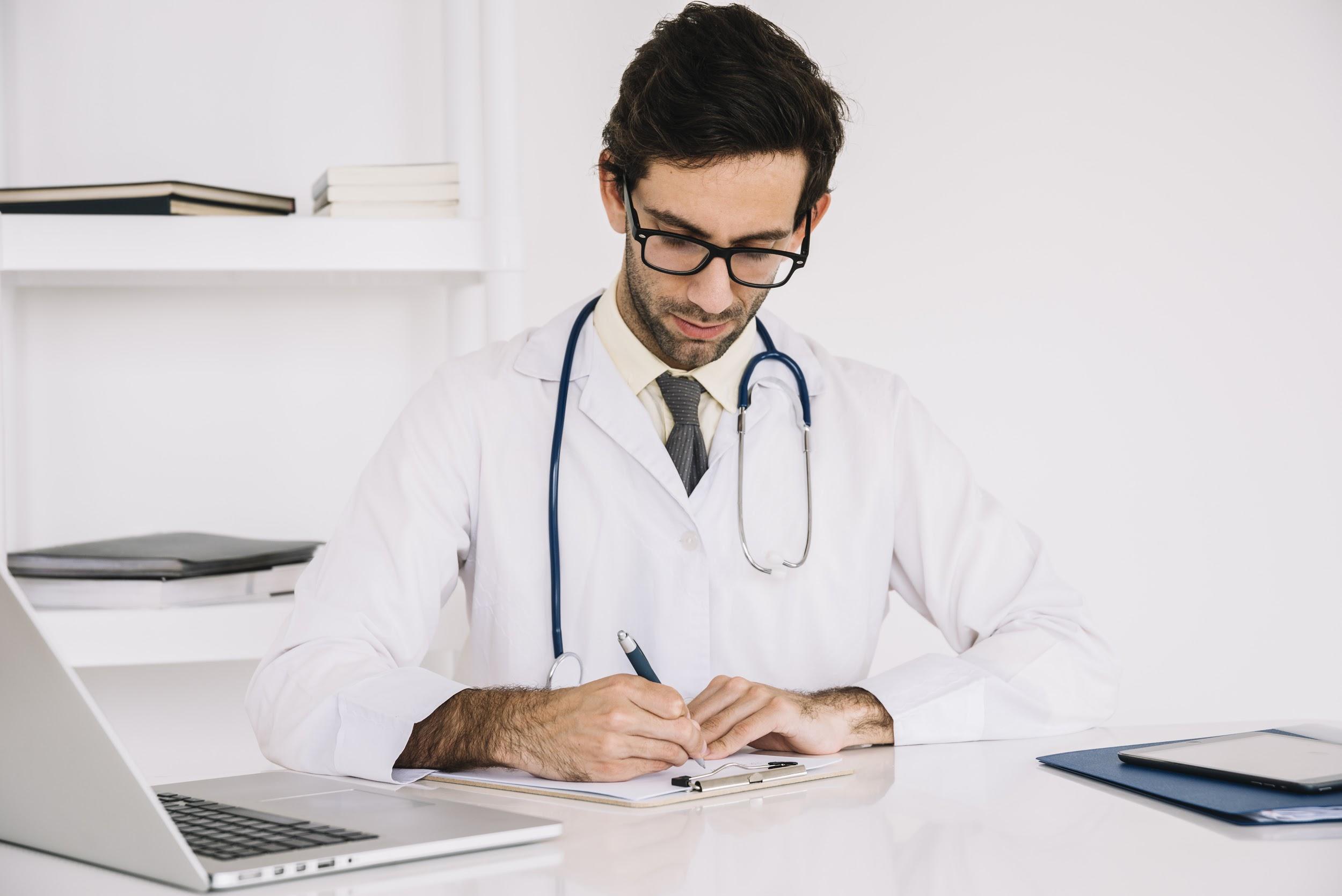 Jenna Doe
John James
You can replace the image on the screen with your own
You can replace the image on the screen with your own
References
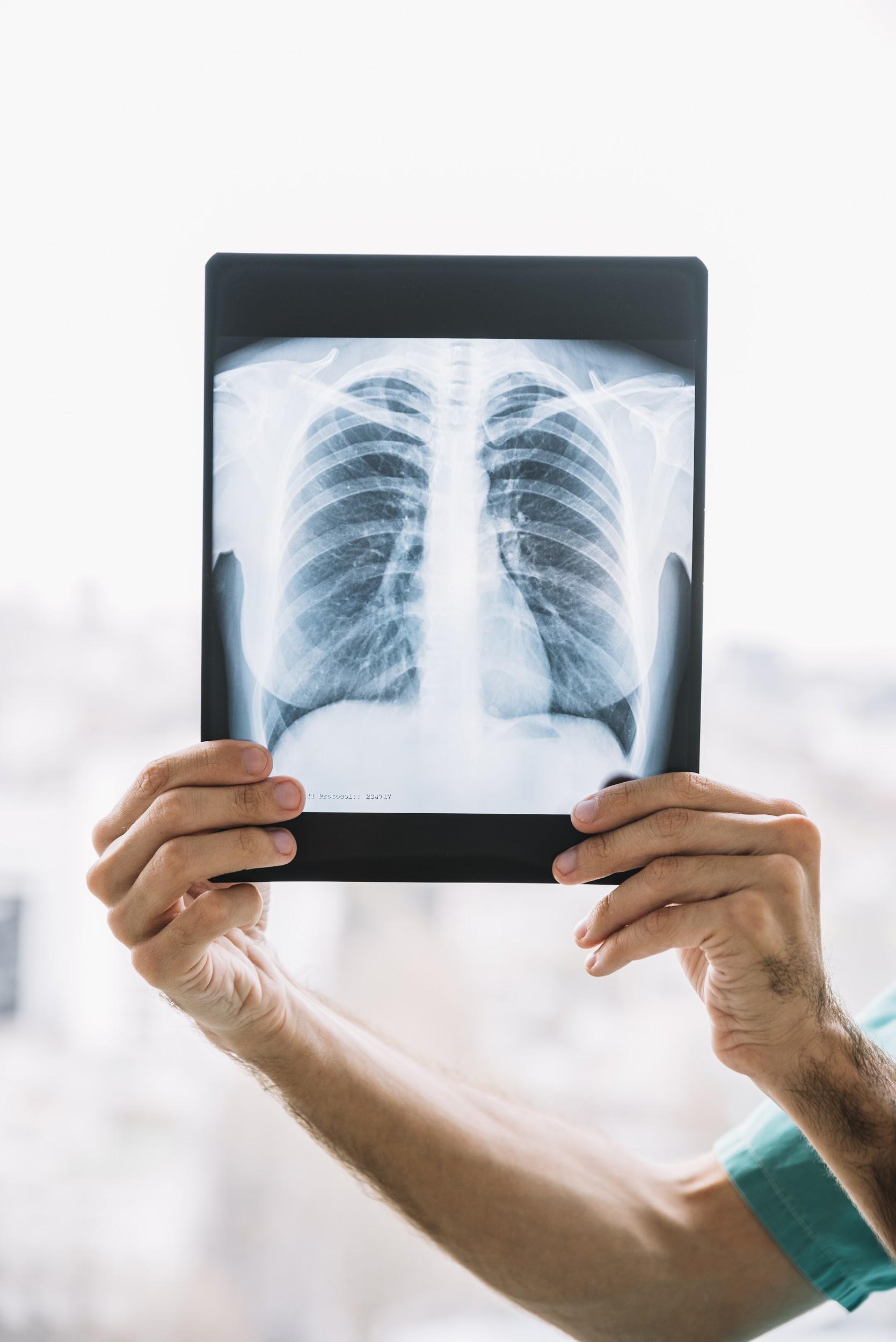 AUTHOR (YEAR). Title of the publication. Publisher
AUTHOR (YEAR). Title of the publication. Publisher
AUTHOR (YEAR). Title of the publication. Publisher
AUTHOR (YEAR). Title of the publication. Publisher
AUTHOR (YEAR). Title of the publication. Publisher
AUTHOR (YEAR). Title of the publication. Publisher
AUTHOR (YEAR). Title of the publication. Publisher
Thanks!
Do you have any questions?
youremail@freepik.com
+91 620 421 838
yourcompany.com
Please keep this slide for attribution.
Alternative Icons
Fonts & colors used
This presentation has been made using the following fonts:
Merriweather
(https://fonts.google.com/specimen/Merriweather)

Open Sans
(https://fonts.google.com/specimen/Open+Sans)
#a3e2f4
#8fe3b8
#8bd9d4
#e1edbd
Use our editable graphic resources...
You can easily resize these resources without losing quality. To change the color, just ungroup the resource and click on the object you want to change. Then, click on the paint bucket and select the color you want. Don’t forget to group the resource again when you’re done.
FEBRUARY
JANUARY
MARCH
APRIL
PHASE 1
Task 1
FEBRUARY
MARCH
APRIL
MAY
JUNE
JANUARY
Task 2
PHASE 1
Task 1
Task 2
PHASE 2
Task 1
Task 2
...and our sets of editable icons
You can resize these icons without losing quality.
You can change the stroke and fill color; just select the icon and click on the paint bucket/pen.
In Google Slides, you can also use Flaticon’s extension, allowing you to customize and add even more icons.
Educational Icons
Medical Icons
Business Icons
Teamwork Icons
Help & Support Icons
Avatar Icons
Creative Process Icons
Performing Arts Icons
Nature Icons
SEO & Marketing Icons